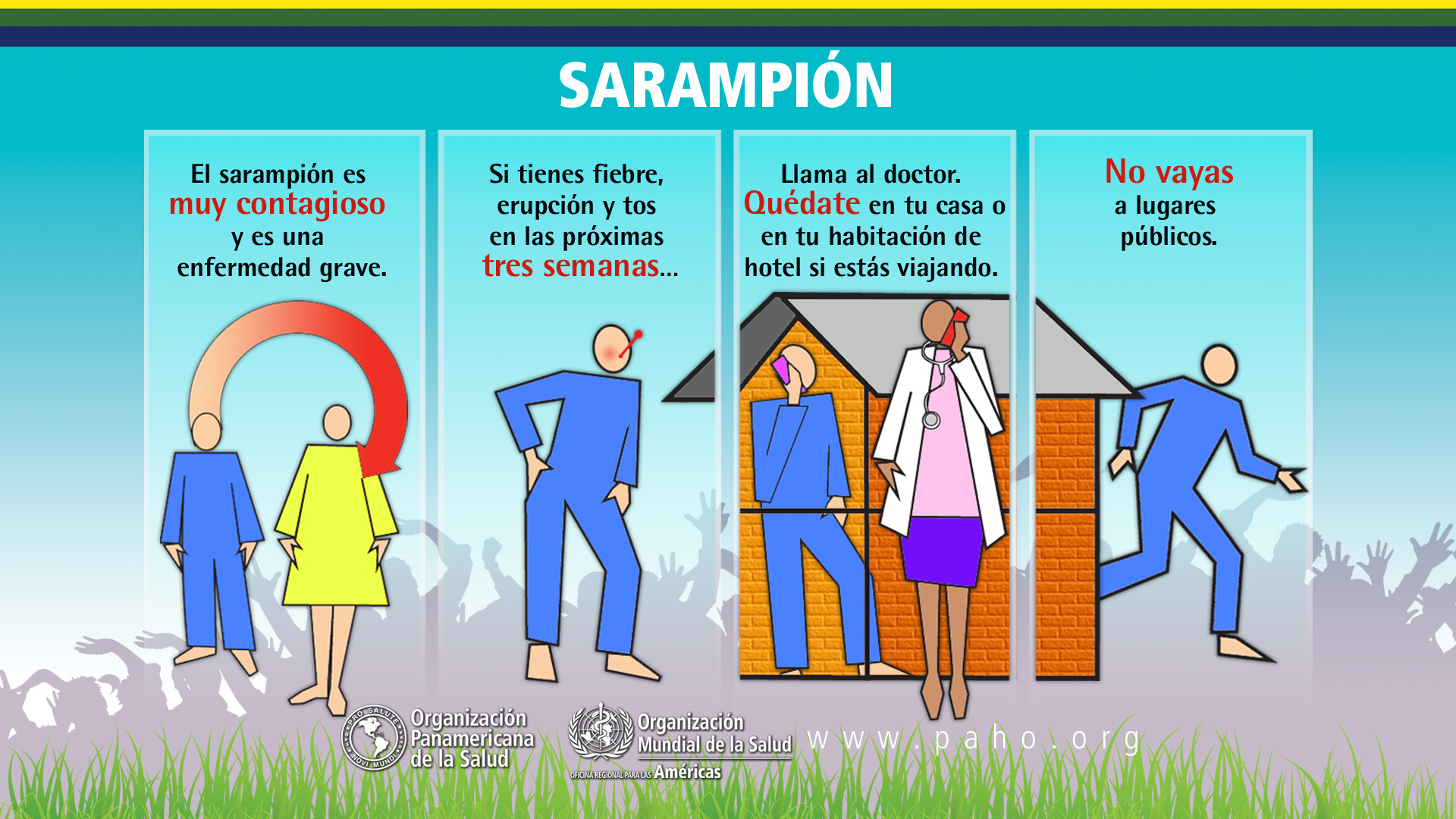 Regresa feliz y contento de la Copa Mundial de Fútbol sin sarampión ni rubéola 
A tan solo dos días de conocer quien será el campeón de la Copa Mundial de Fútbol 2014, la Organización Panamericana de la Salud (OPS) reitera su alerta de salud para promover la detección oportuna de síntomas de sarampión y rubéola en todos los viajeros que están retornando a sus países de origen.